Percentage of adults with obesity in the District of Columbia
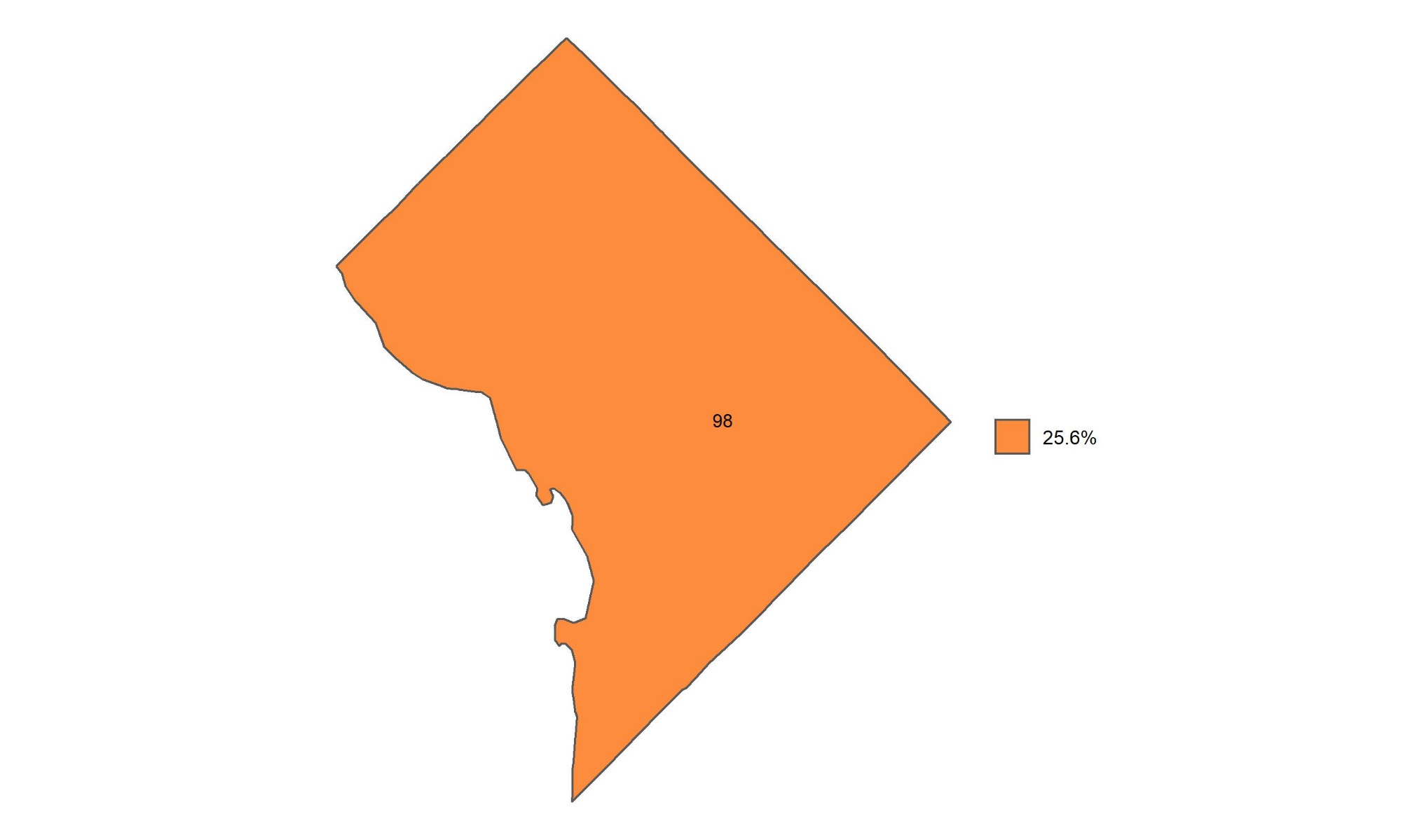 Source: Behavioral Risk Factor Surveillance System, CDC.
1